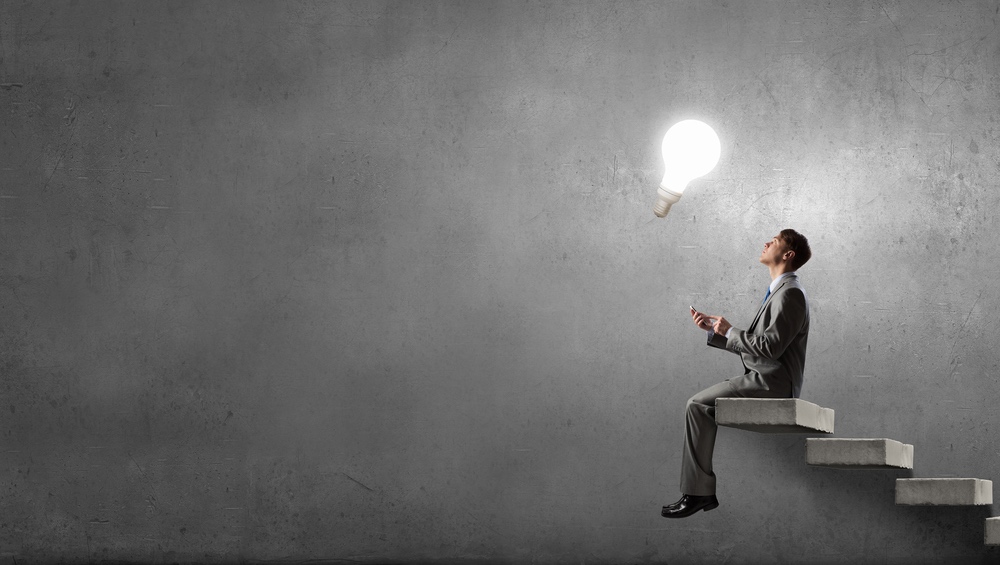 Strategic Decision Making
IIM Calcutta Session | Shiv - ABG
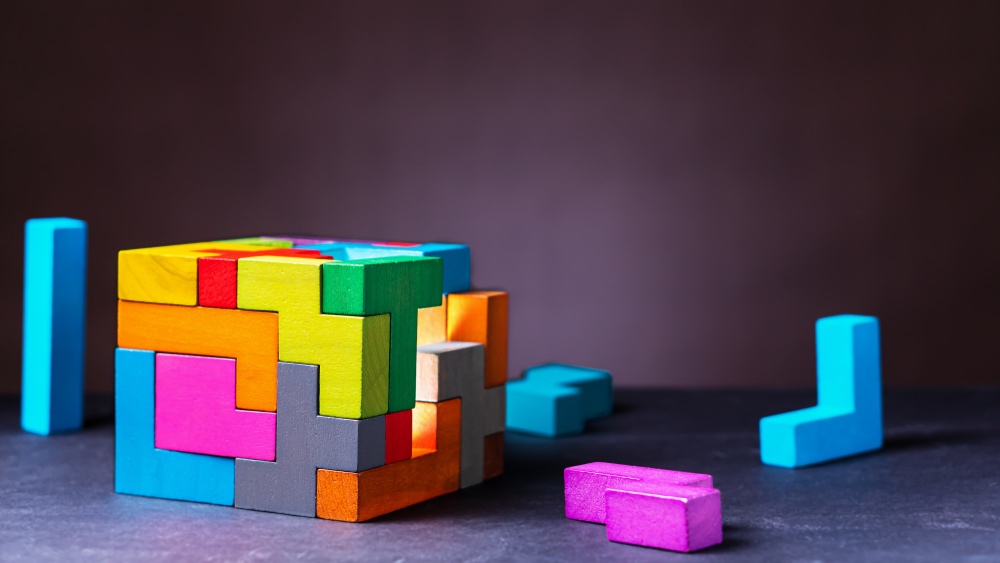 We make hundreds of decisions everyday
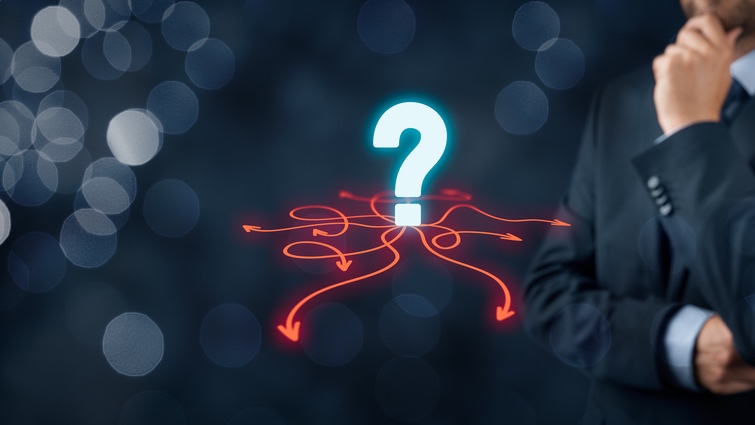 Where do we make decisions at work?Whom do we make decisions with?Why do we need to make decisions?
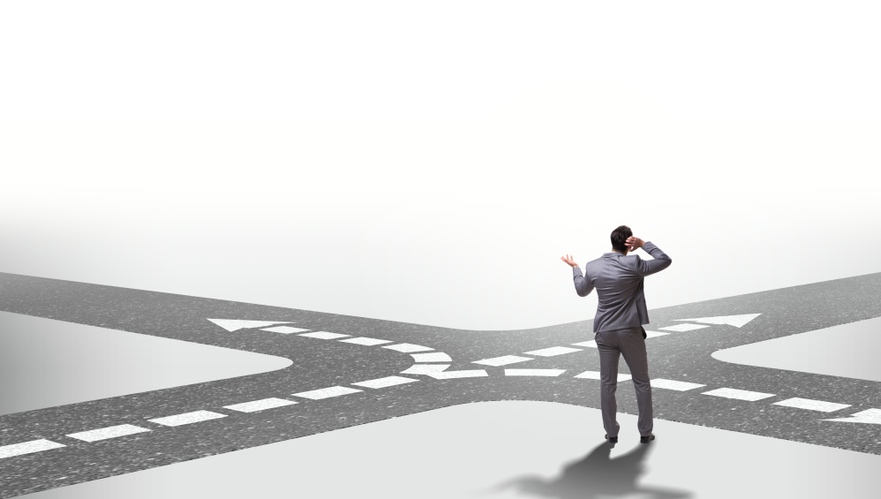 Strategic choices are about
Resource allocation
Time
People
Structure
Partnerships
Brand etc
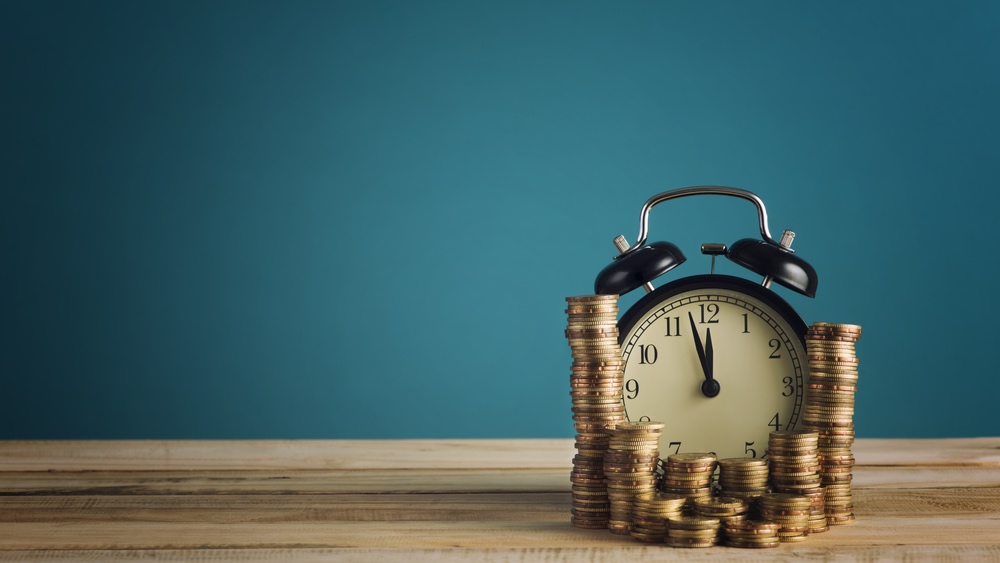 Strategic decisions have a cost attached
Time
Resources
People
Reputation
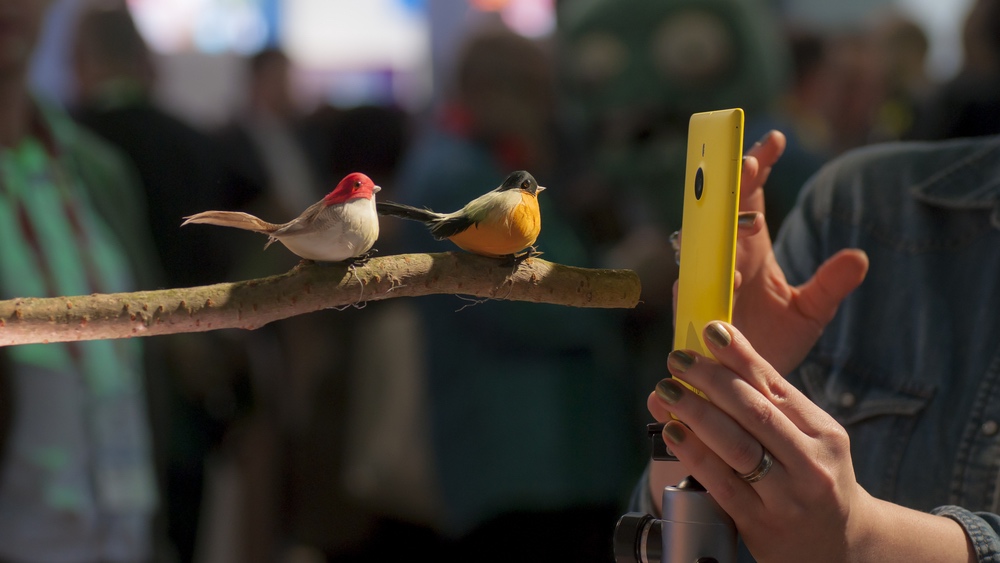 Nokia didn’t go with Android
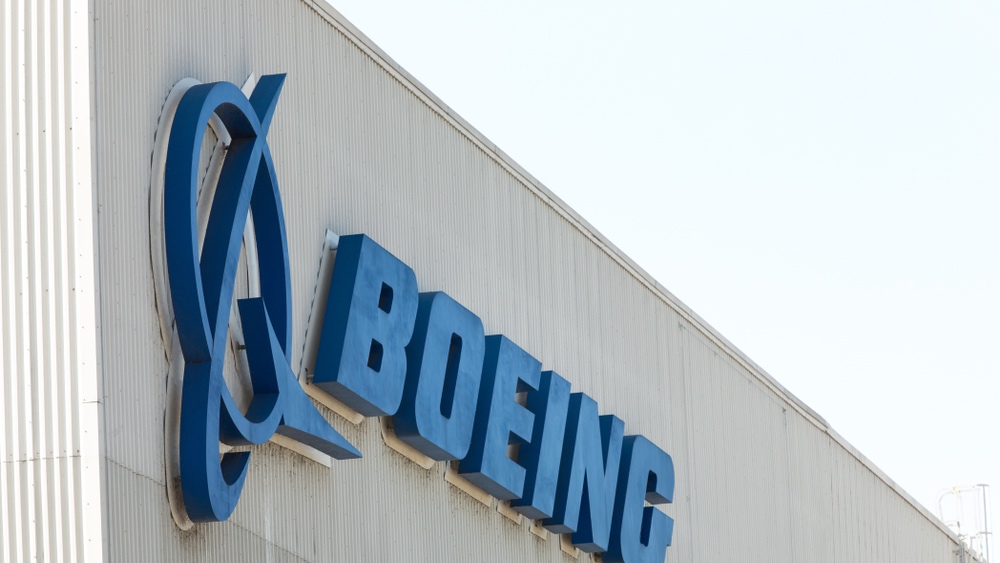 Boeing didn’t respond to Airbus A 380
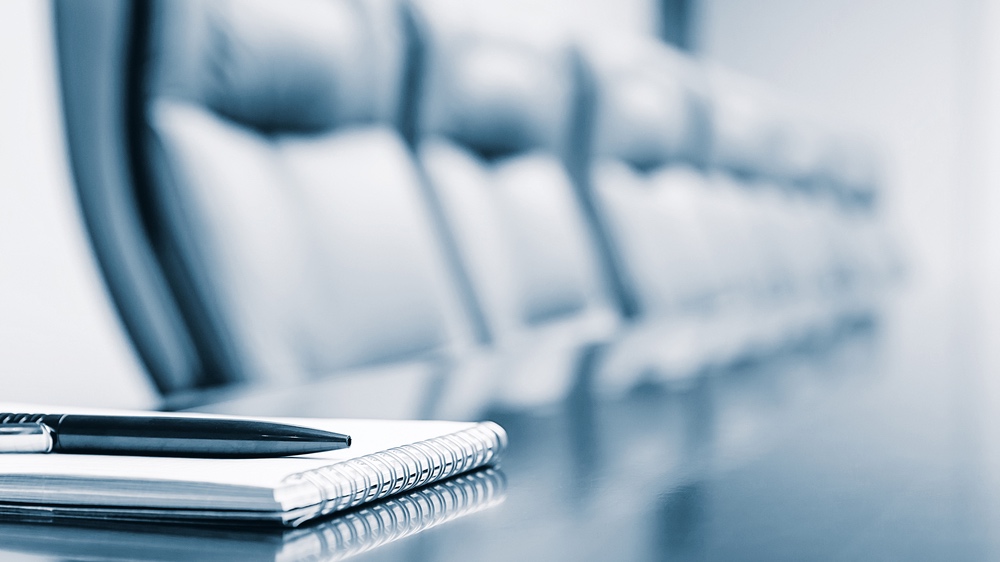 Meetings for decisions
Boss has decided, so why say anything
I will state my point
This impacts the company
This impact me
We should have looked at more data
We should have asked others

Level of meeting 50,000 feet or 5 feet?
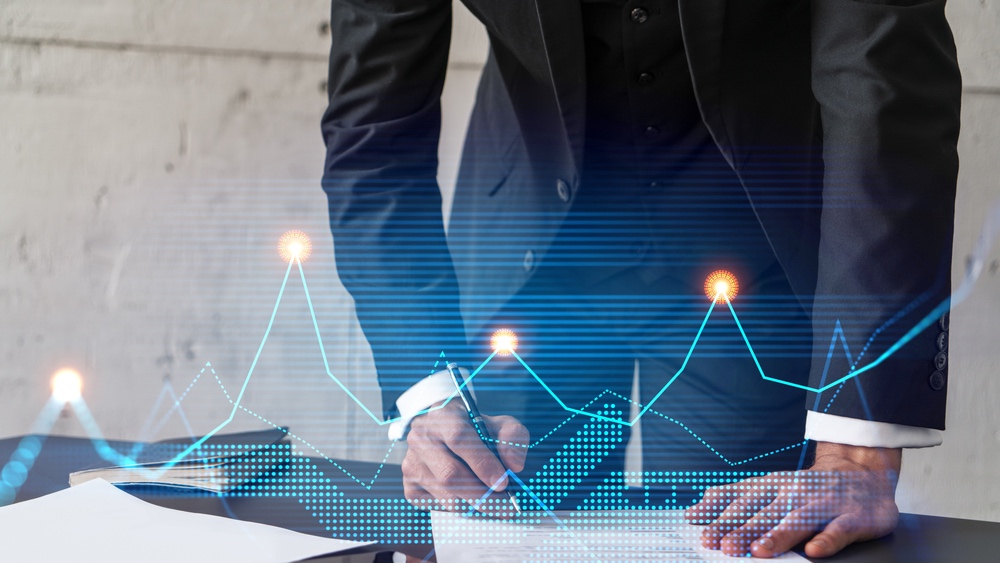 Management by Models
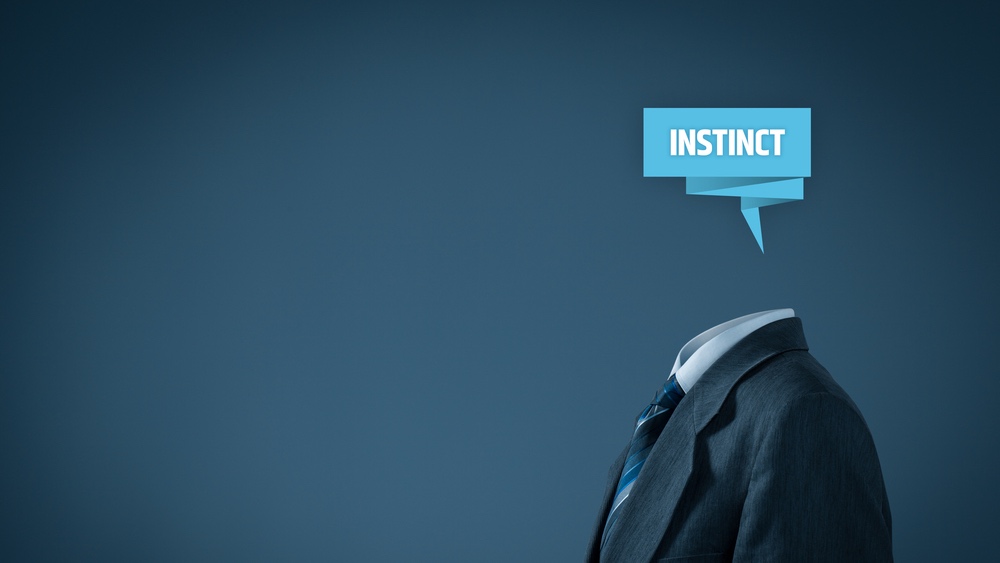 Management by Instinct
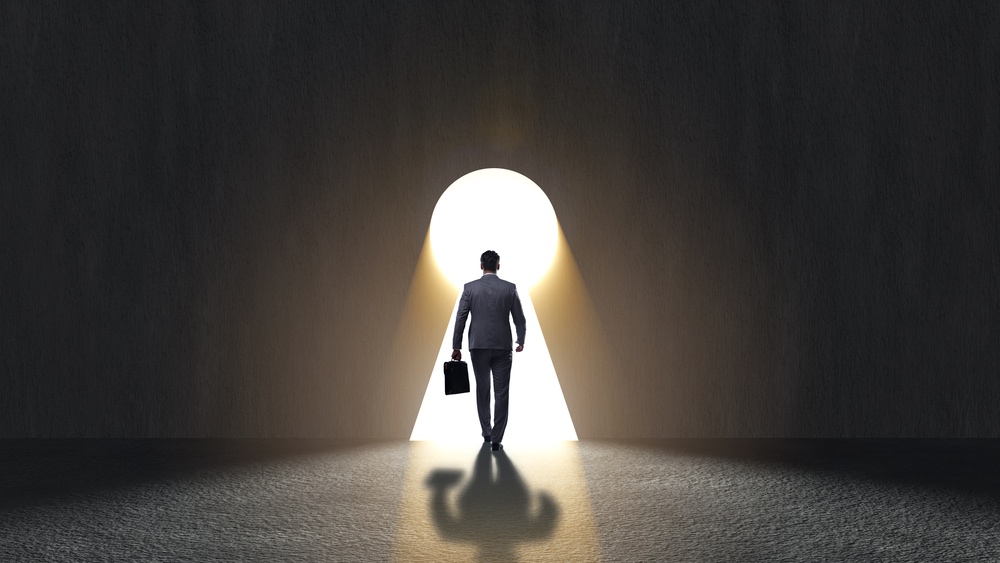 Management by Hope
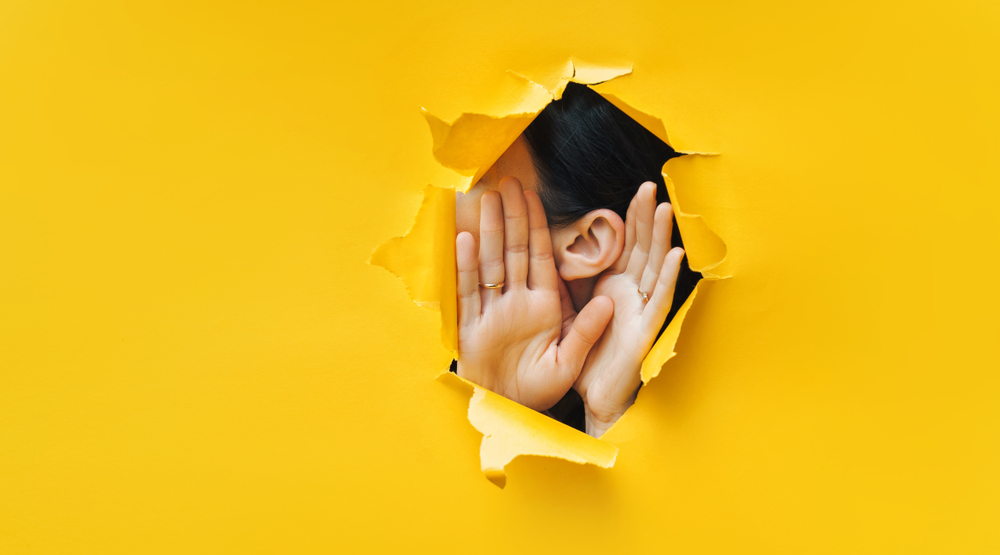 Management by heresay
It was said of Tony La Rona, the baseball manager “ every baseball manager must have a combination skills essential to the trade, part tactician, part psychologist, part river boat gambler”
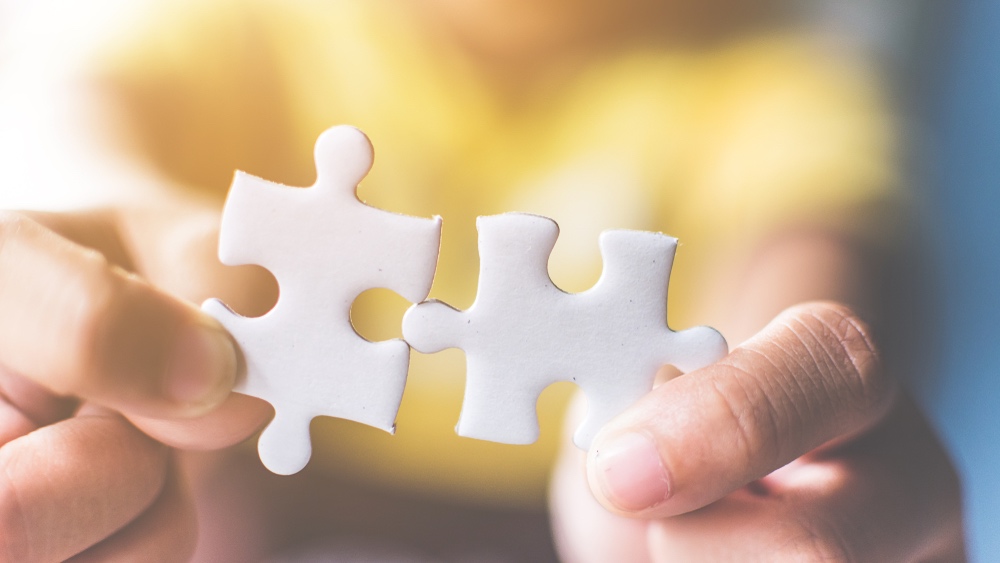 Summary